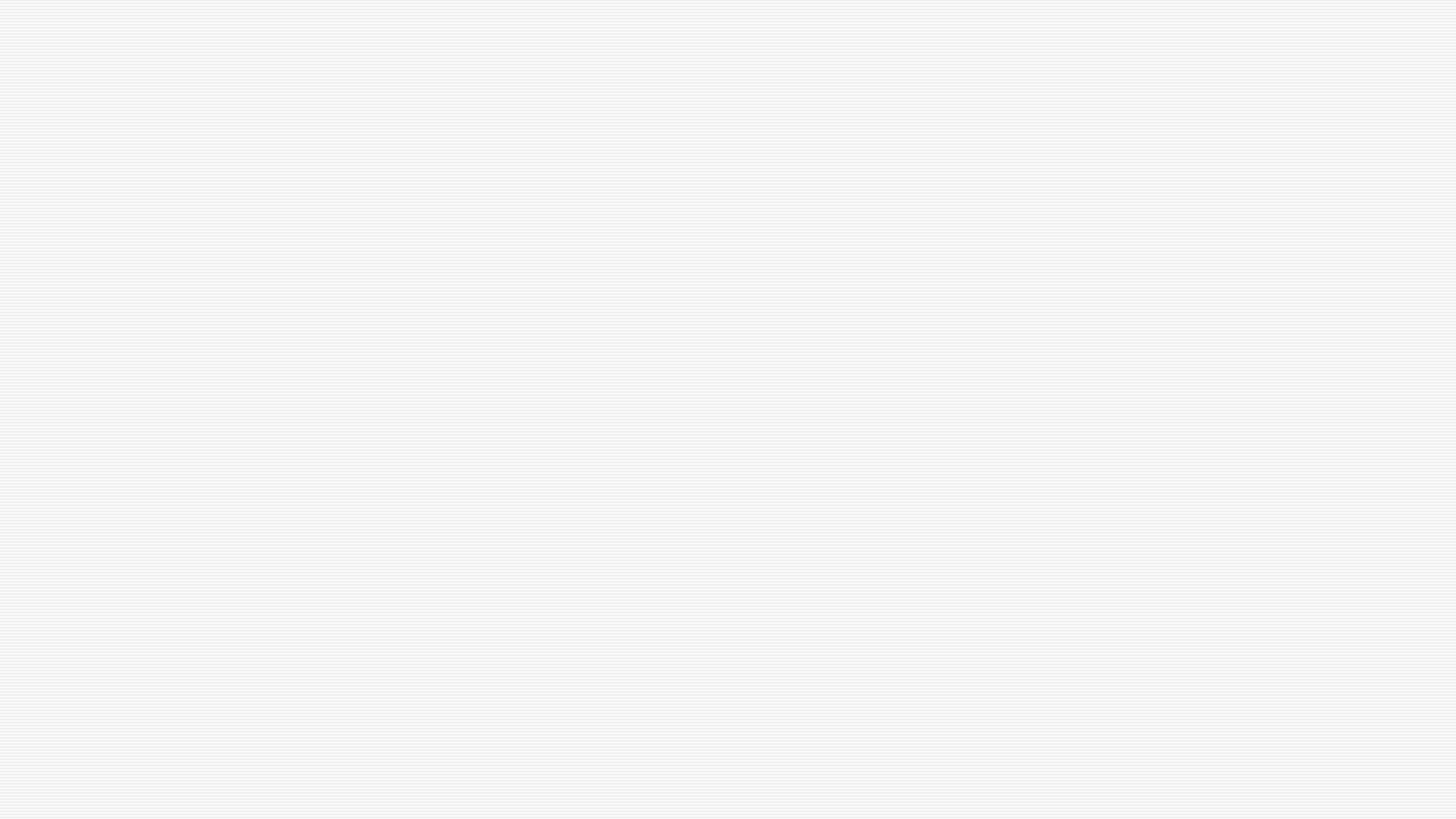 Herdenken van de doden
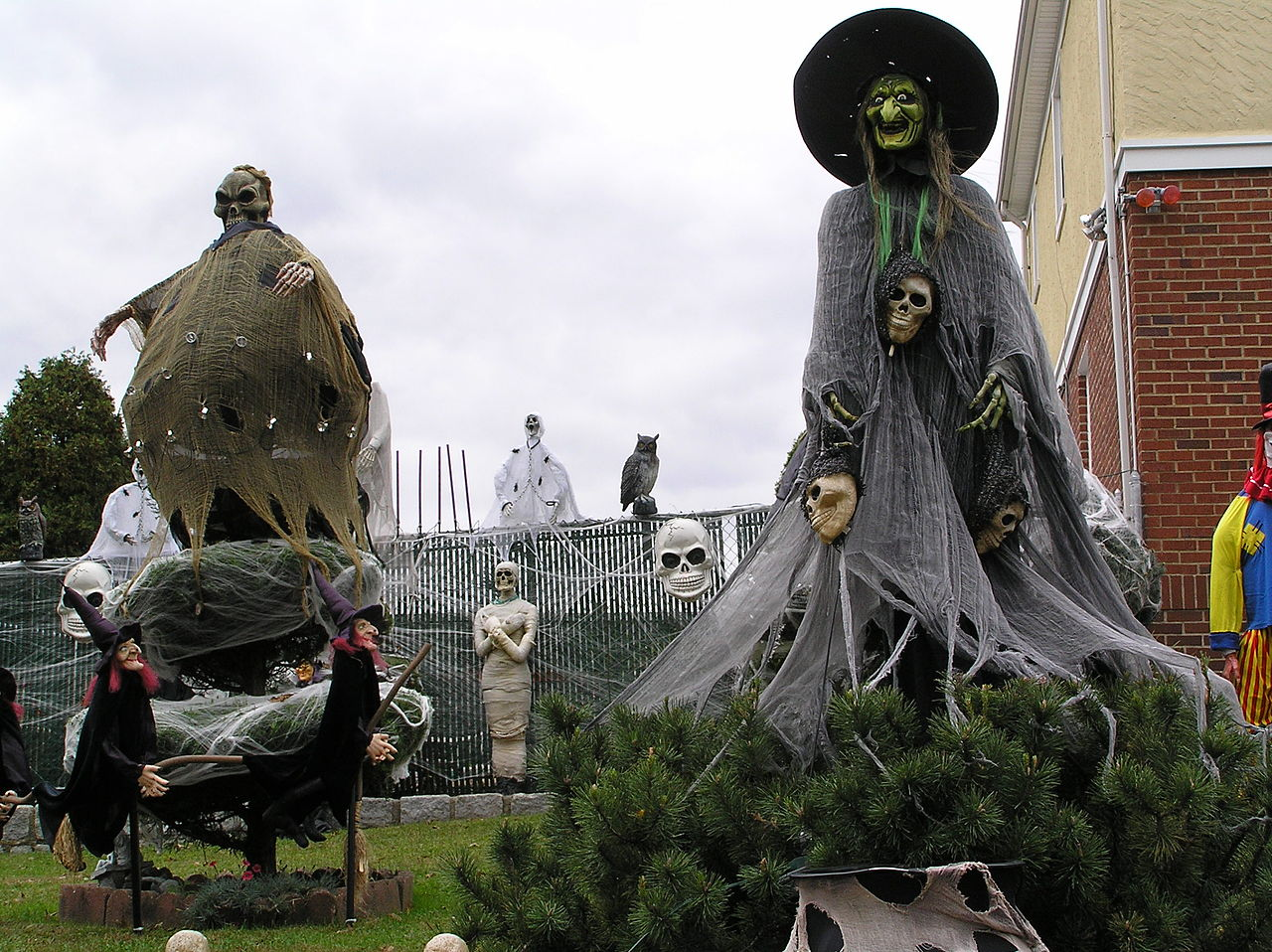 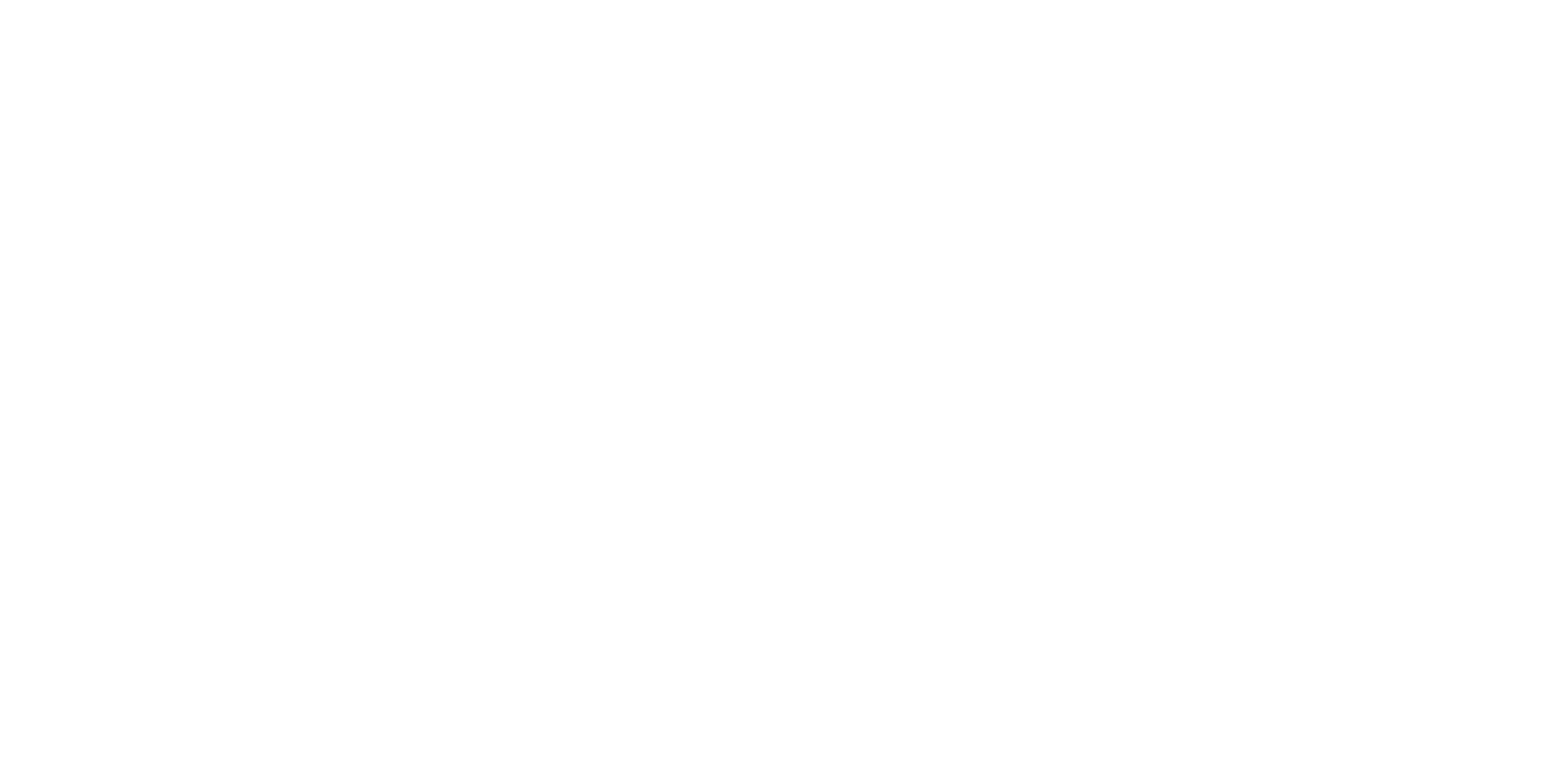 Halloween en het leven na de dood
Ga naar youtube
Kijk naar: Halloween, Allerheiligen
Beantwoord de vragen: 
1. Wat betekent Halloween?
2. Wat is de bedoeling van Halloween vroeger en nu?
3. wat is de bedoeling van Allerheiligen en Allerzielen?
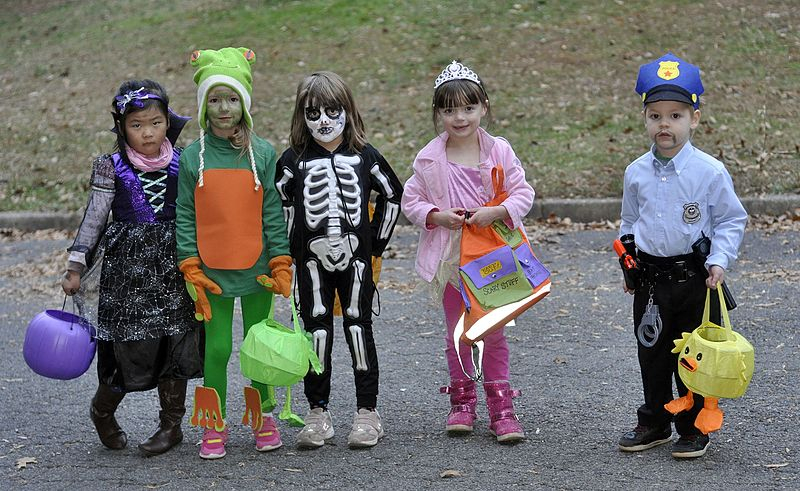 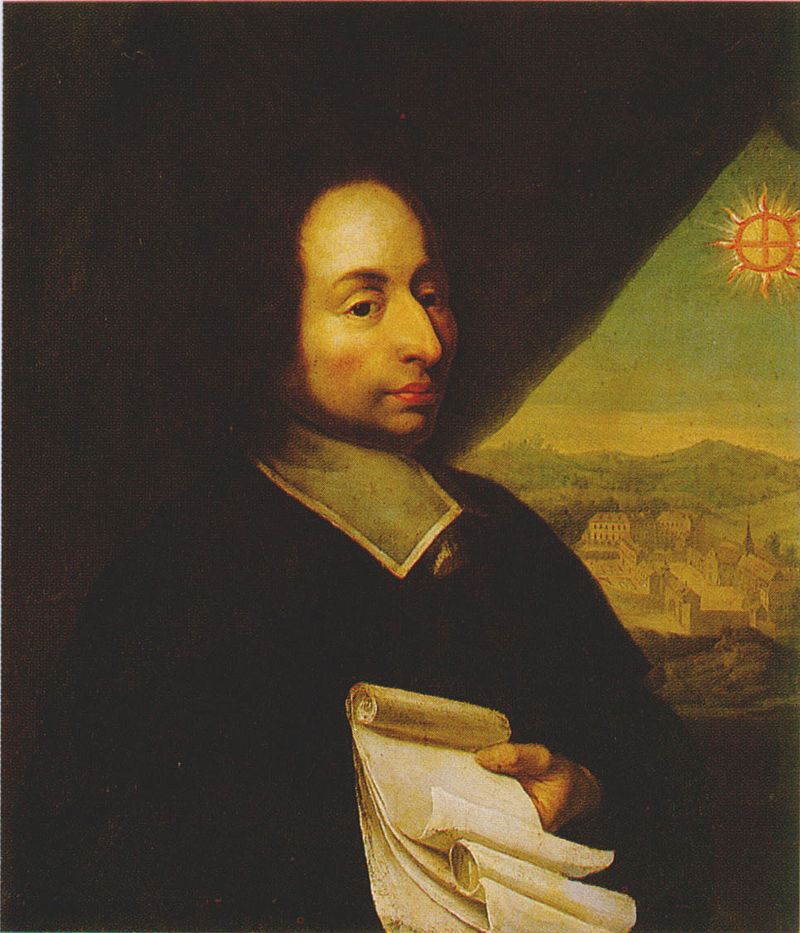 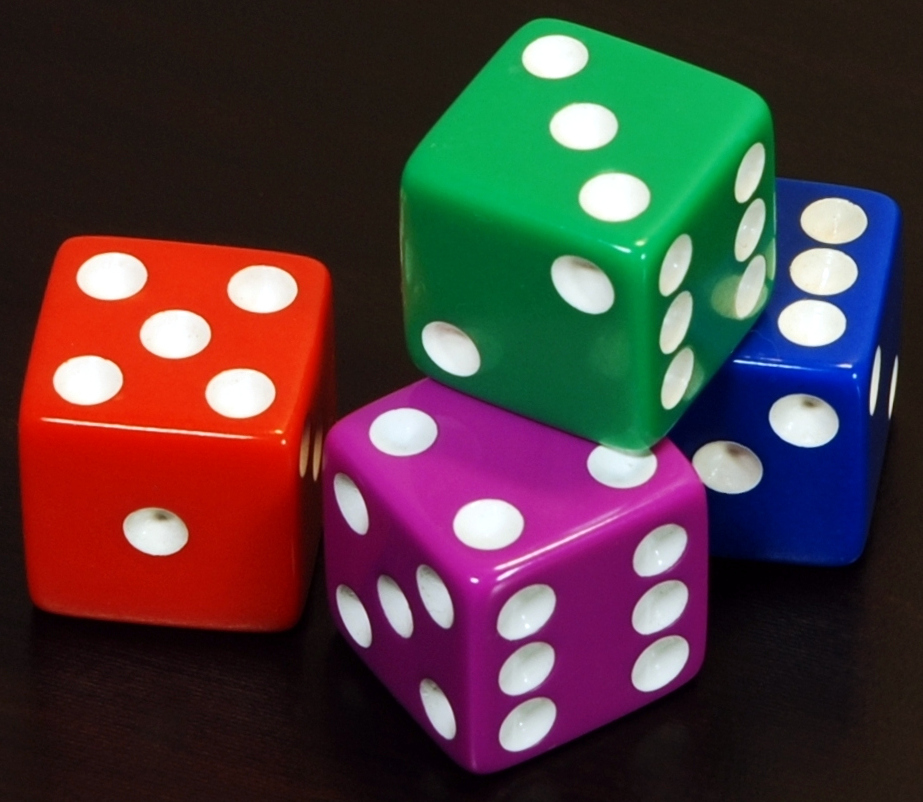 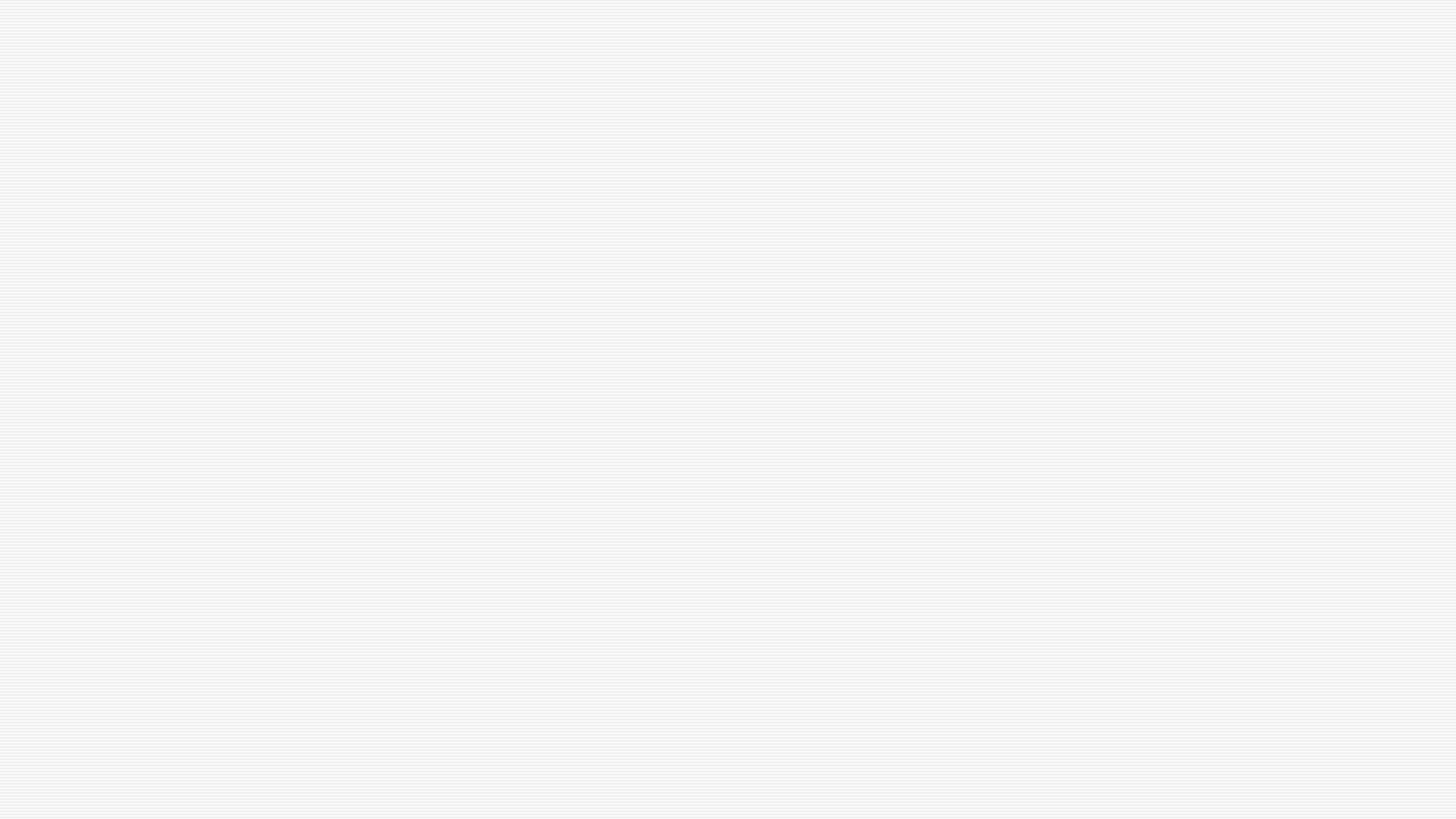 De gok
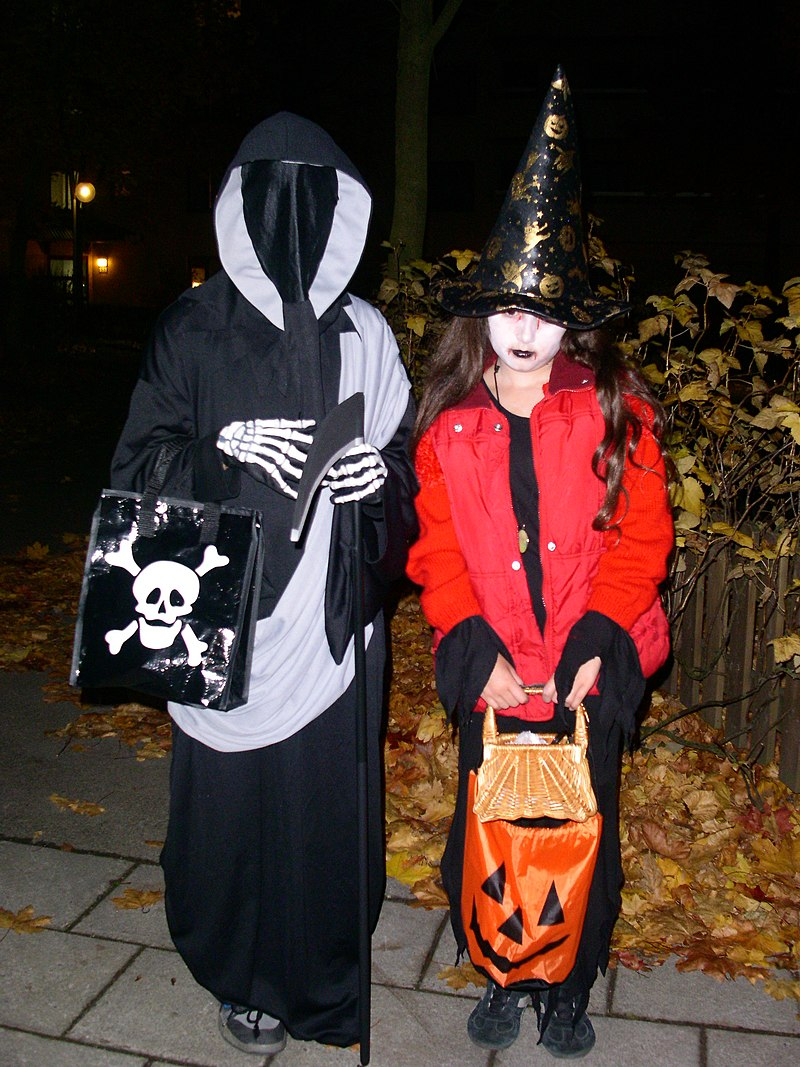 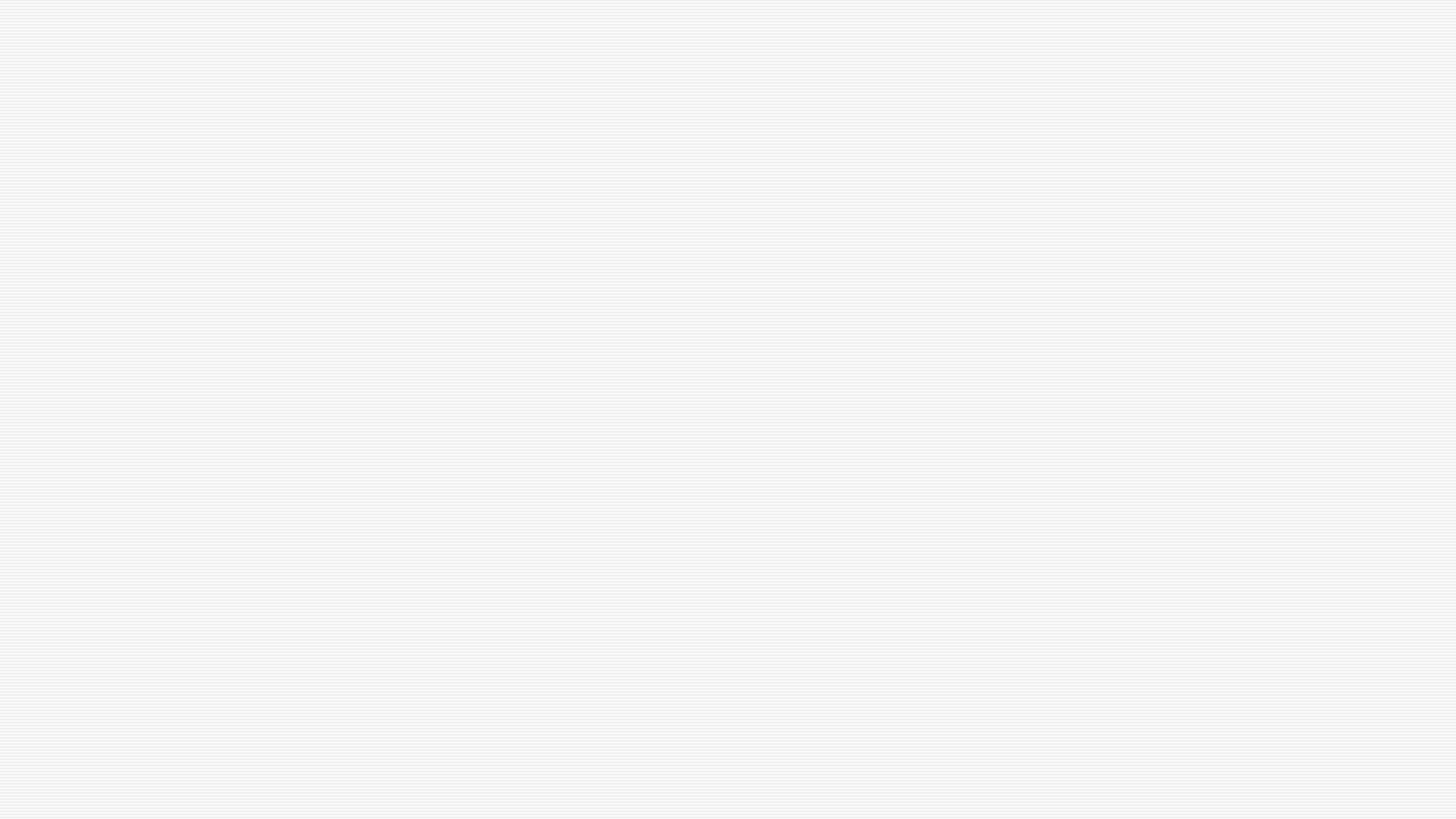 Halloween
Herdenken van de heiligen op Allerheiligen
Halloween = All Hallows  Eve
De nacht voor Allerheiligen
Met een lantaarn de kwade geesten verdrijven
Het oorspronkelijke idee is naar de achtergrond verdwenen, vanwege het griezelen
In Amerika een groot feest, afkomstig uit de traditie van de Katholieke Kerk, vermengd met oude rituelen (vuren, maskers)
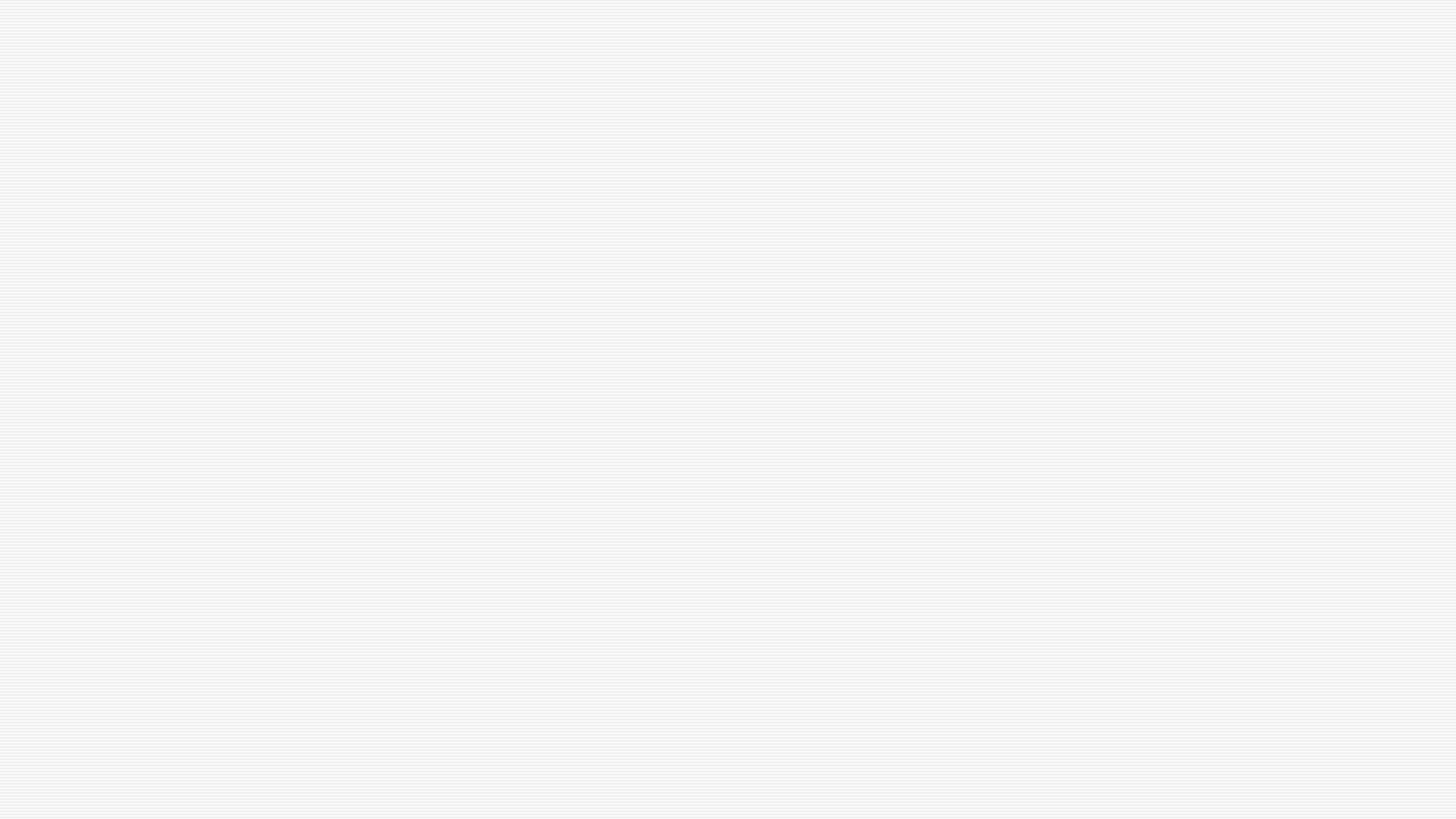 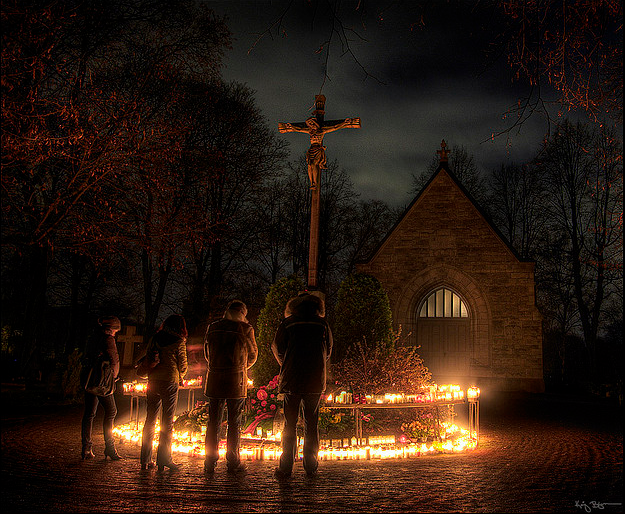 Allerzielen
In veel landen een belangrijke dag
De dag om de overledenen te herdenken, niet alleen heiligen
Men gaat naar begraafplaatsen en steekt een kaars aan
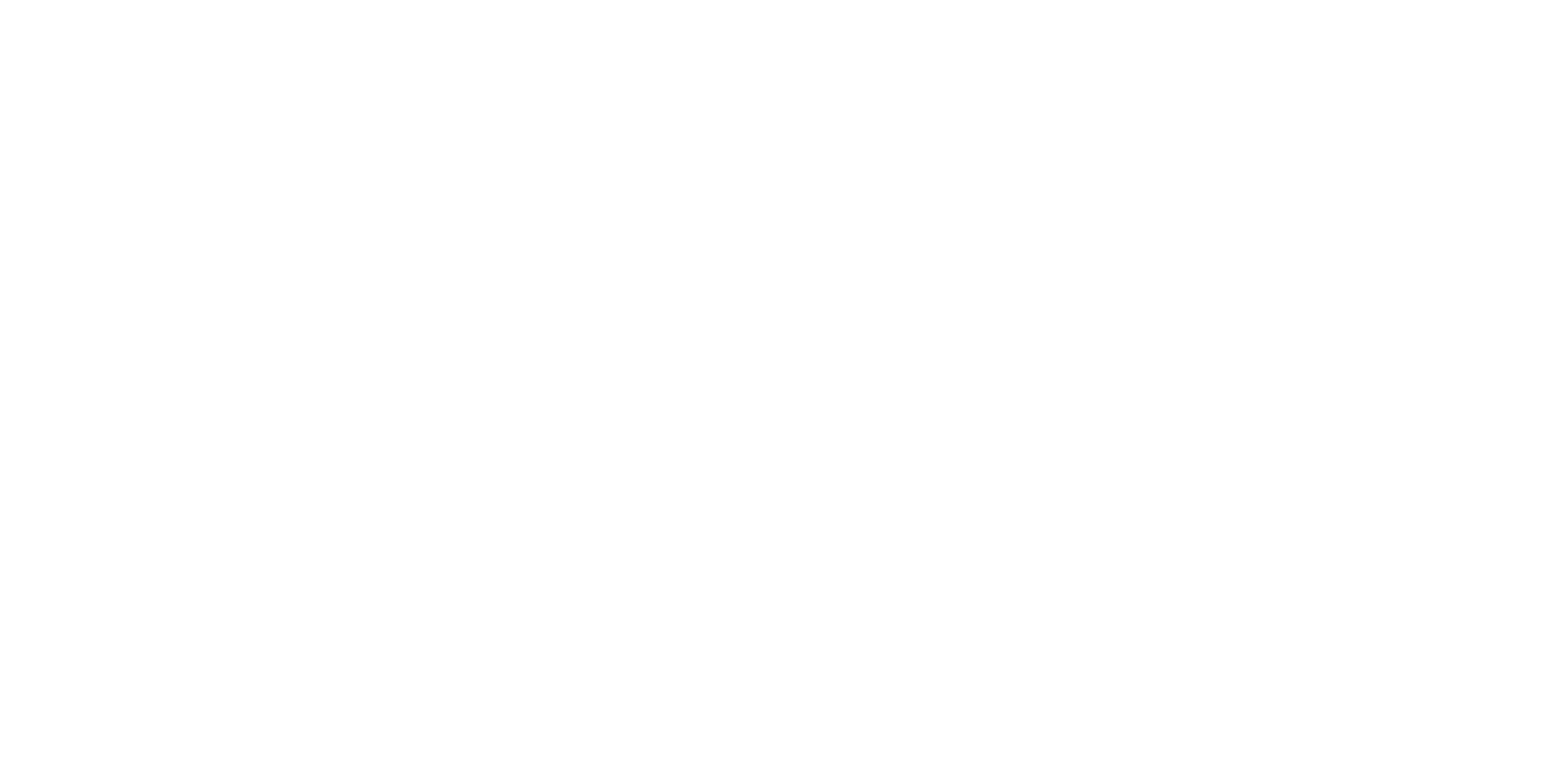